PHÒNG GD & ĐT QUẬN LONG BIÊN
TRƯỜNG TIỂU HỌC PHÚC LỢI
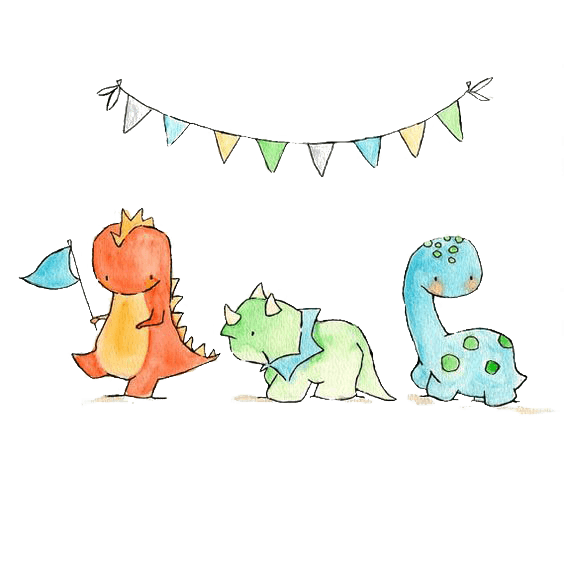 CHÀO MỪNG CÁC CON ĐẾN VỚI MÔN TIẾNG VIỆT LỚP 1
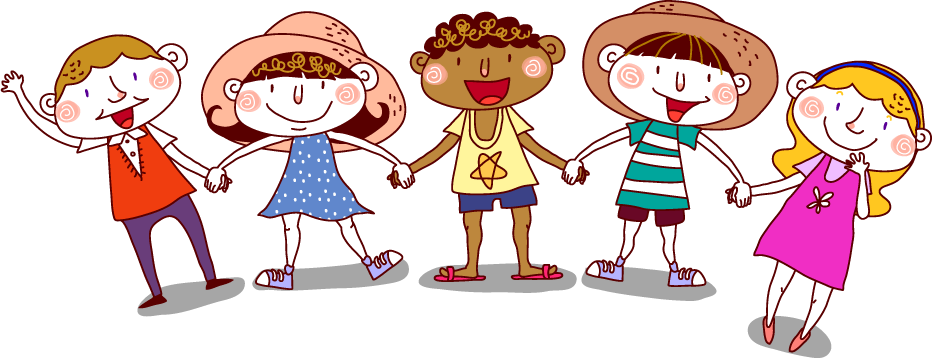 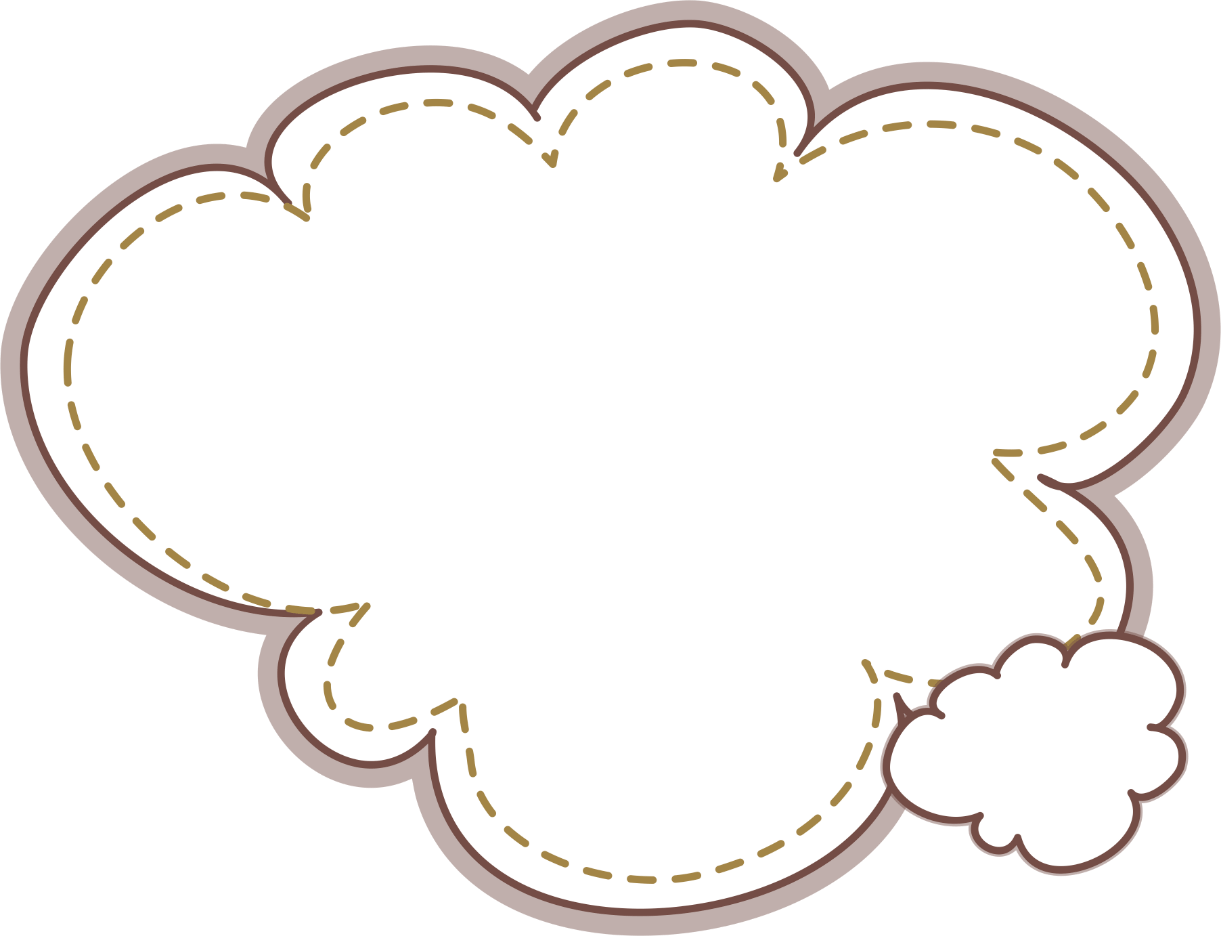 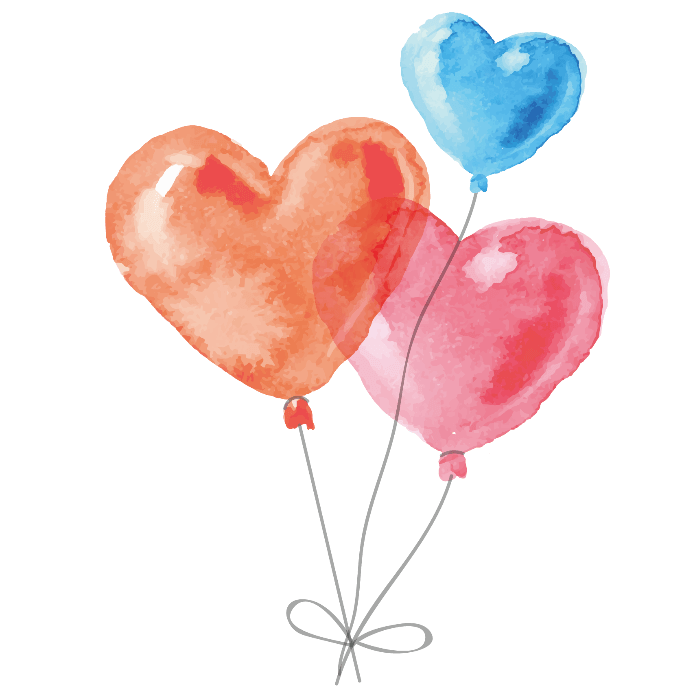 LUYỆN ĐỌC, VIẾT
 th, ia, ua, ưa
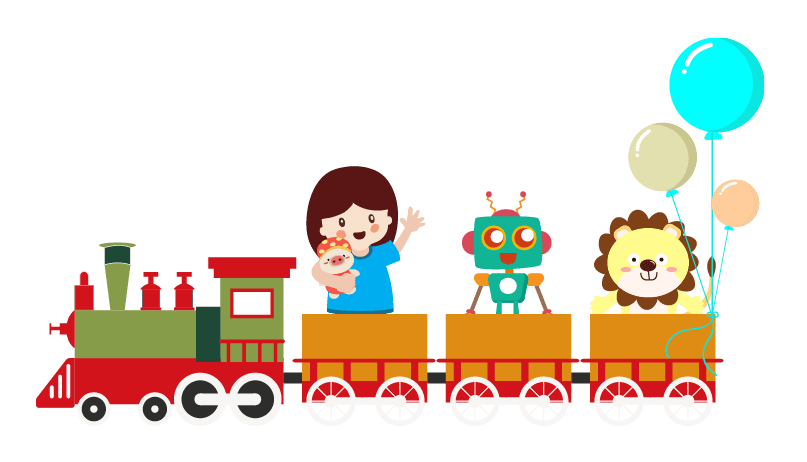 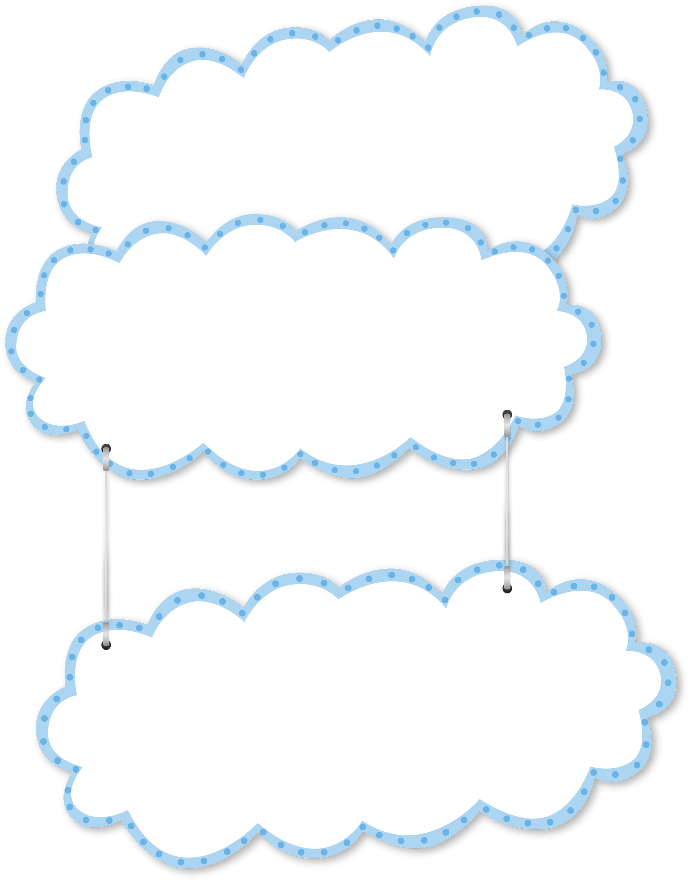 LUYỆN ĐỌC
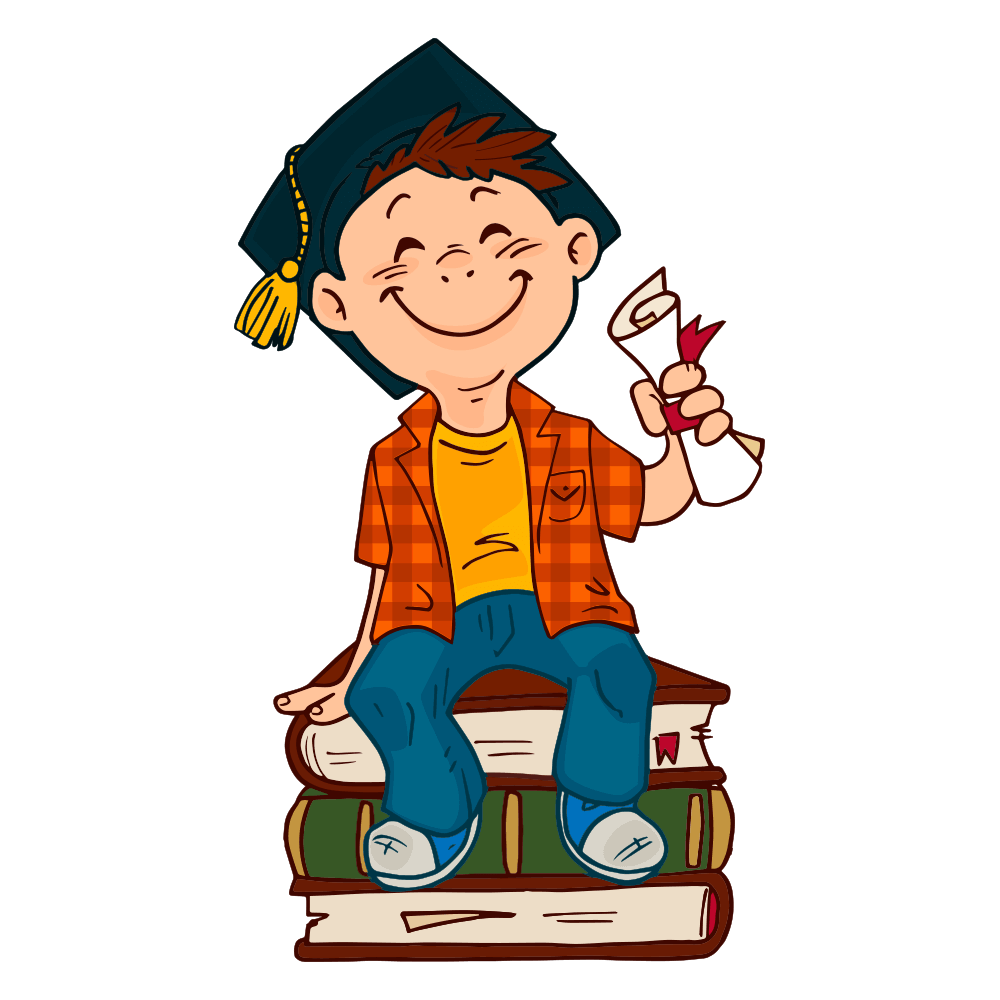 1
Đọc âm, vần
ua
th
ia
ưa
2
Đọc tiếng
múa
thu
chia
thùa
sửa
chữa
3
Đọc từ ngữ
sữa chua
thìa nhựa
chú rùa
tre nứa
4
Đọc câu
Bà mua khế, mía, dừa, thị cho bé.
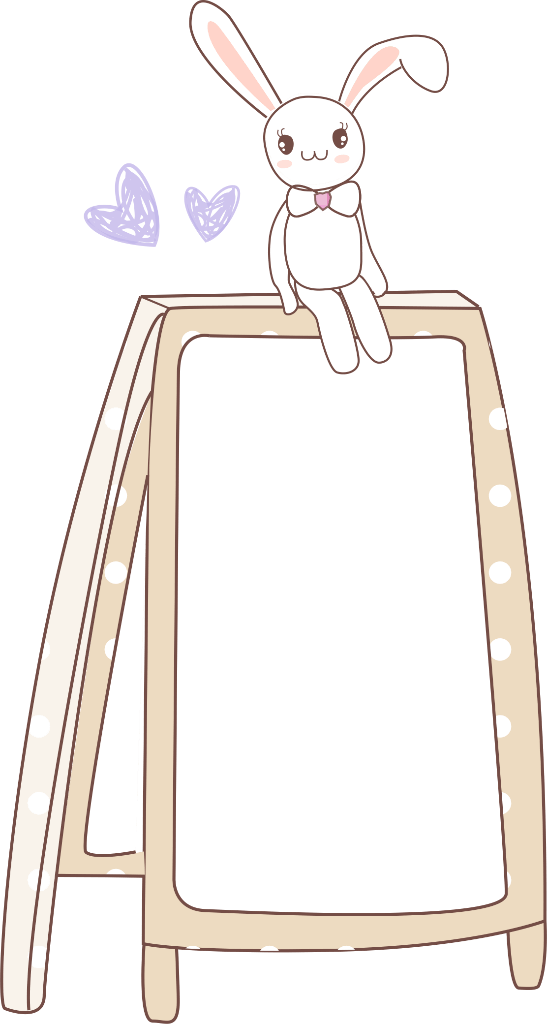 THƯ GIÃN
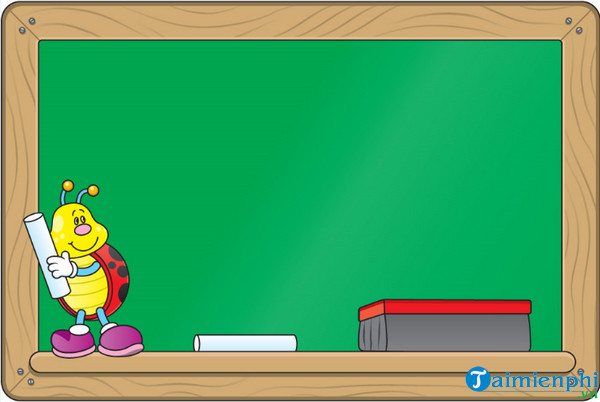 Viết bảng
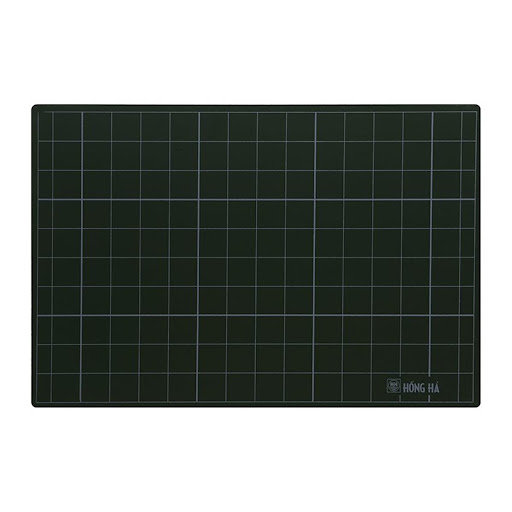 th
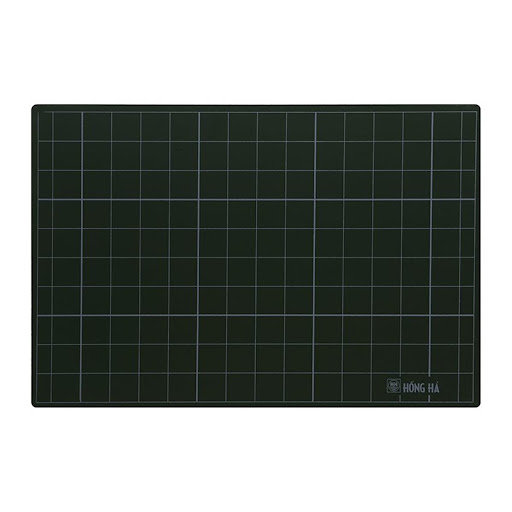 ia
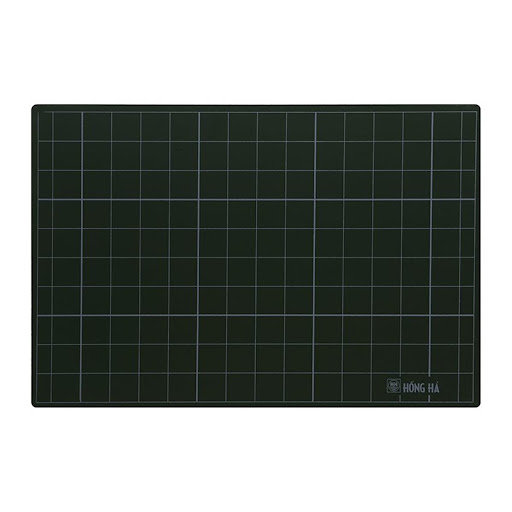 ua
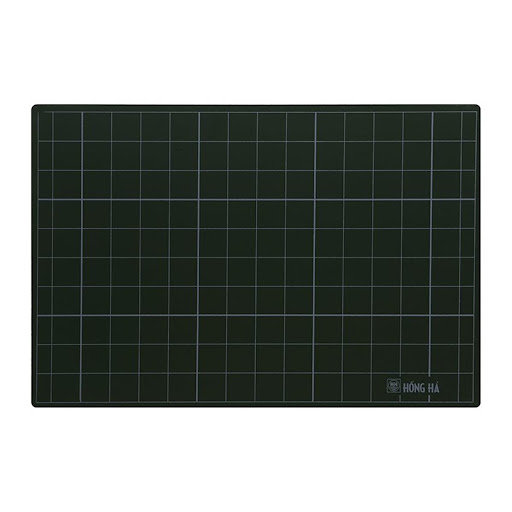 ưa
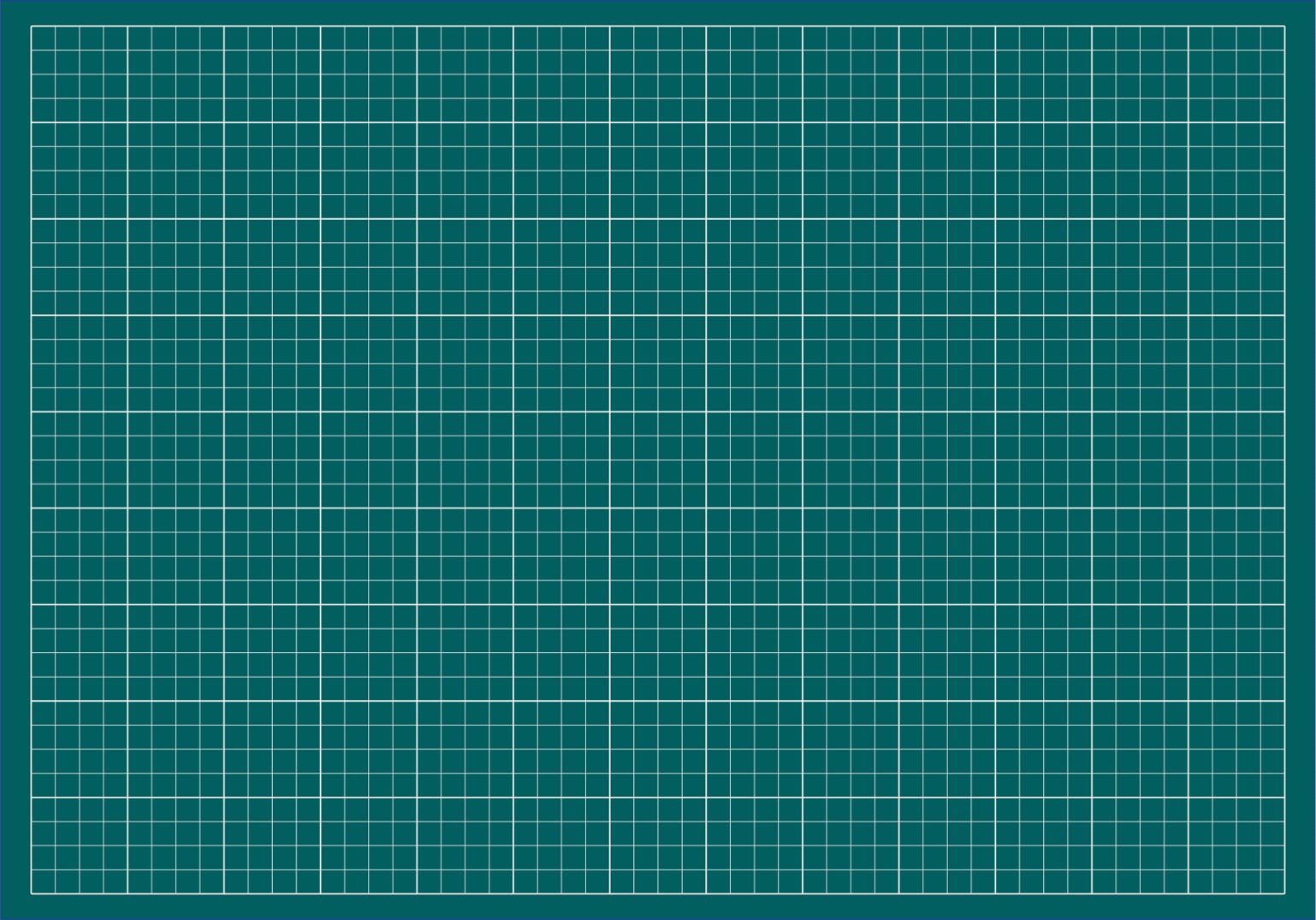 chua
cà
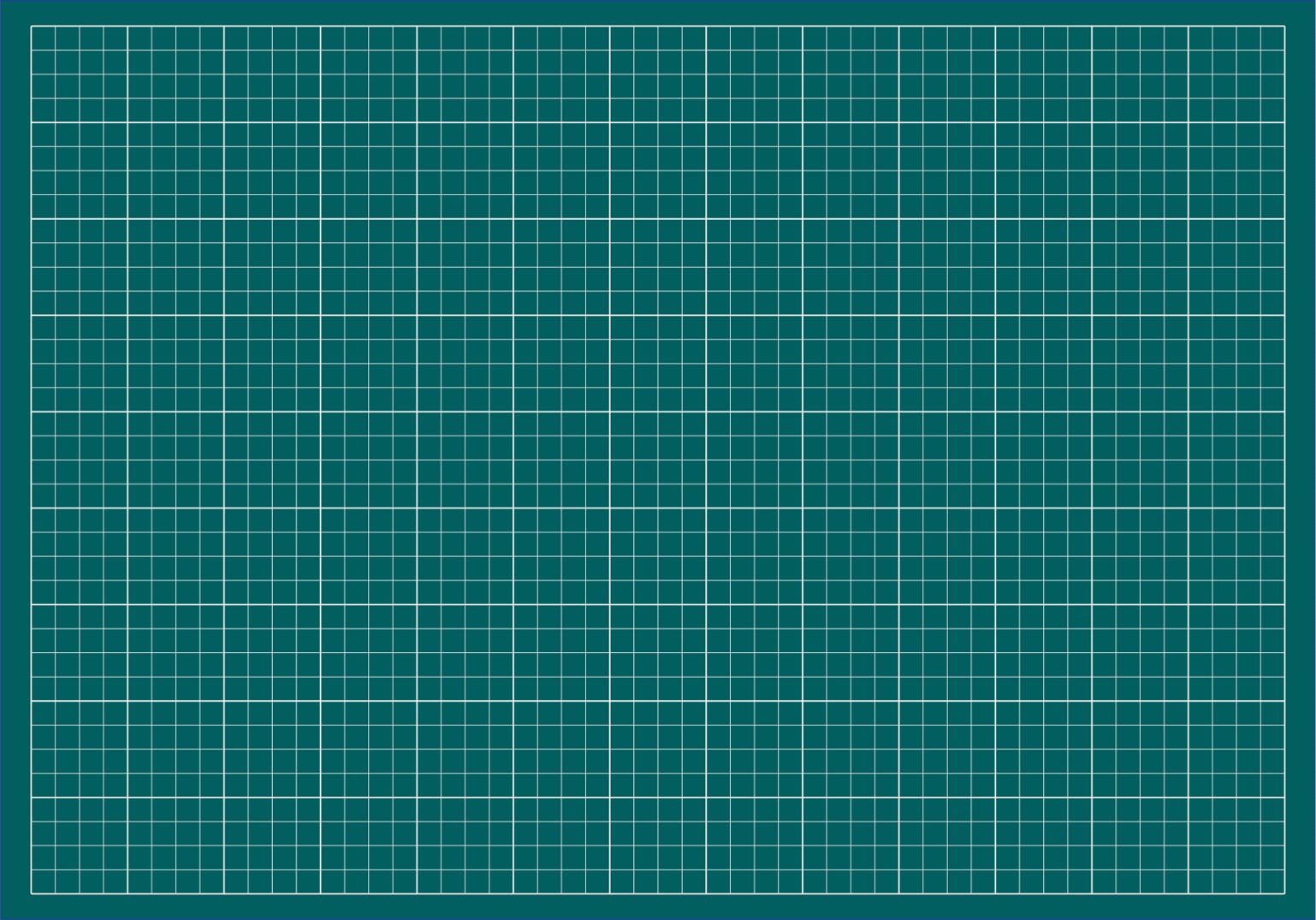 dưa
Δ
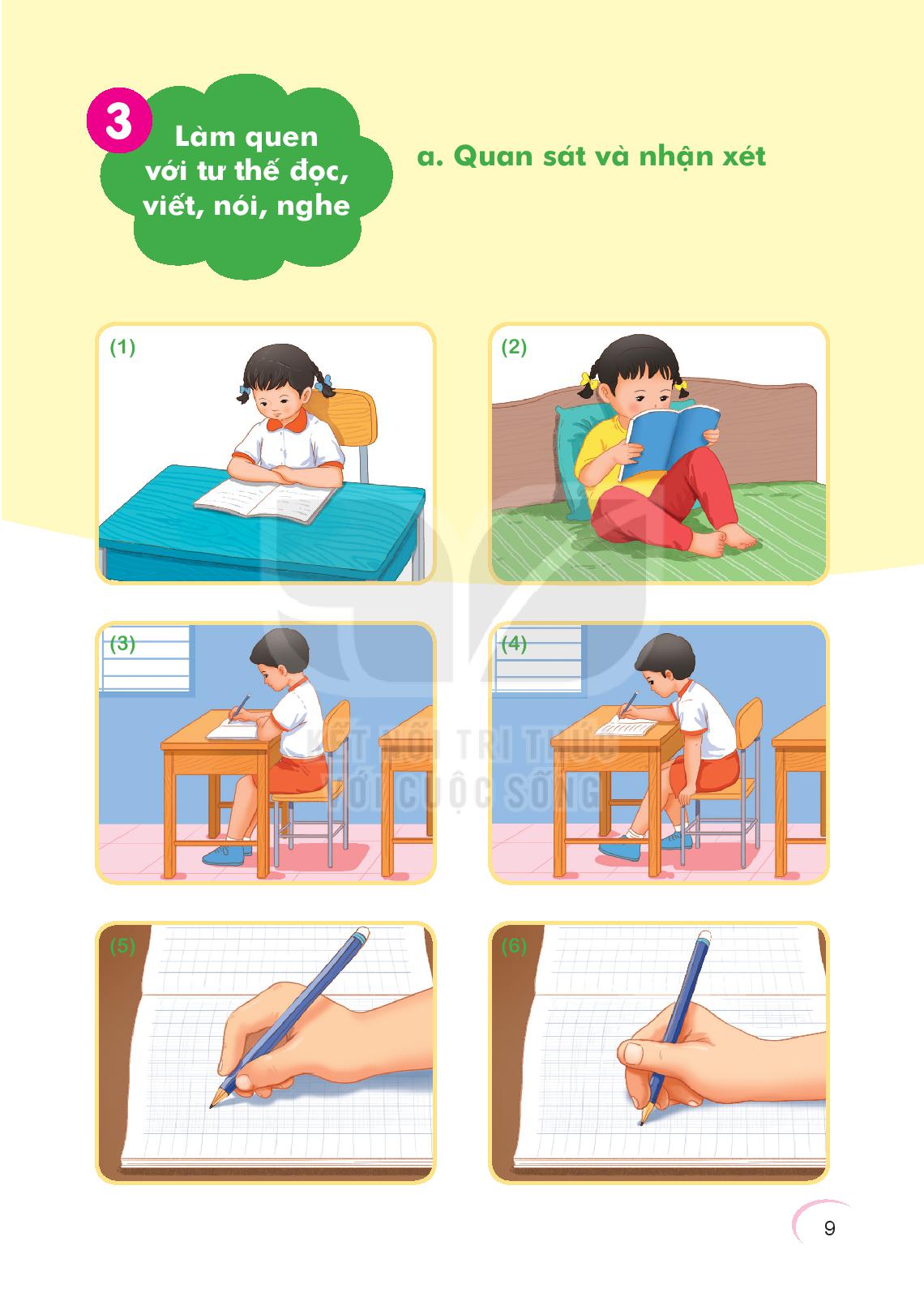 Viết vở
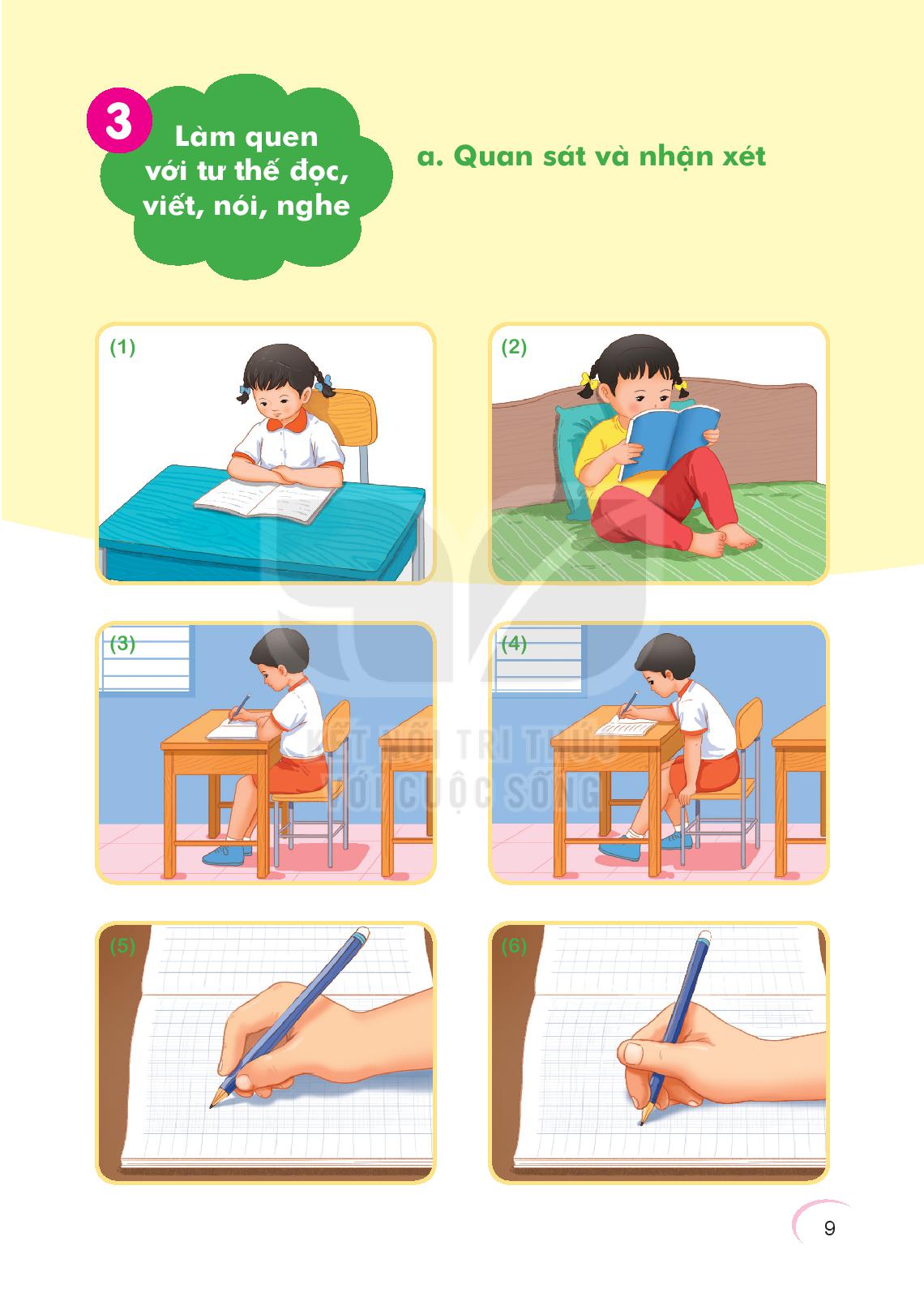 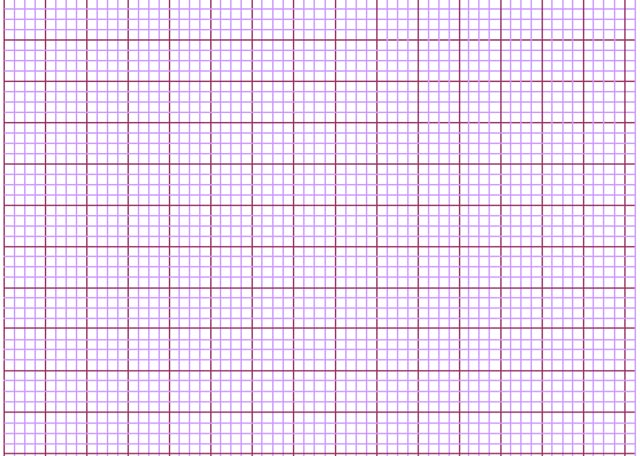 ia
.
.
.
.
.
.
ua
.
.
.
.
.
.
ưa
.
.
.
.
.
.
th
.
.
.
.
.
.
cà
chua
.
.
dưa
Δ
.
.
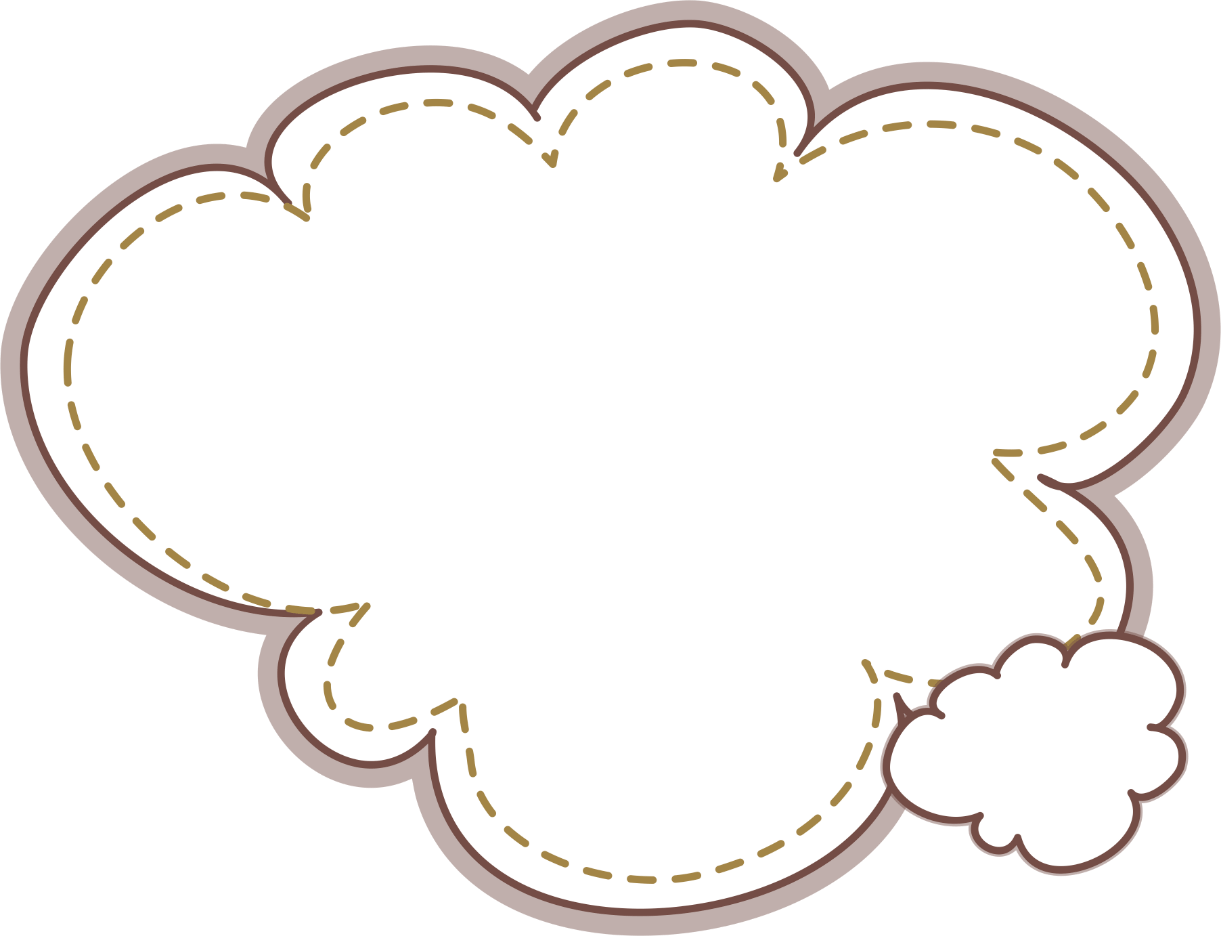 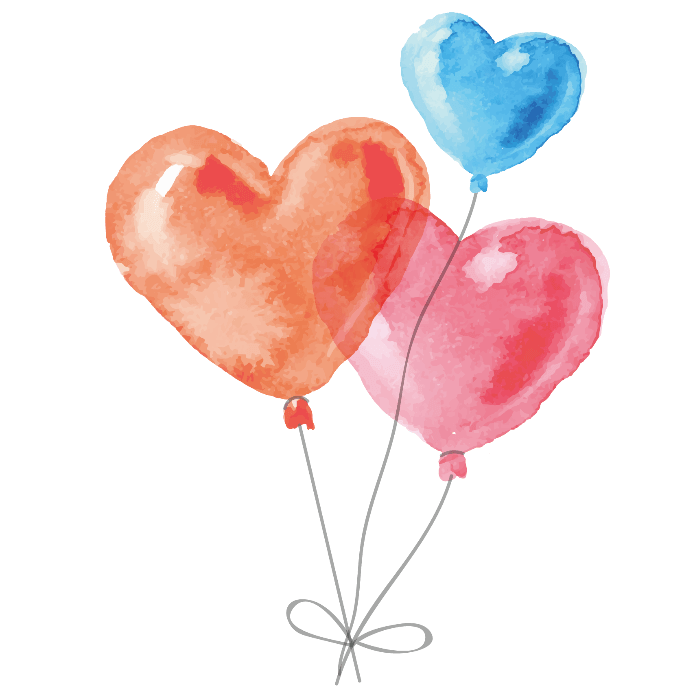 CỦNG CỐ
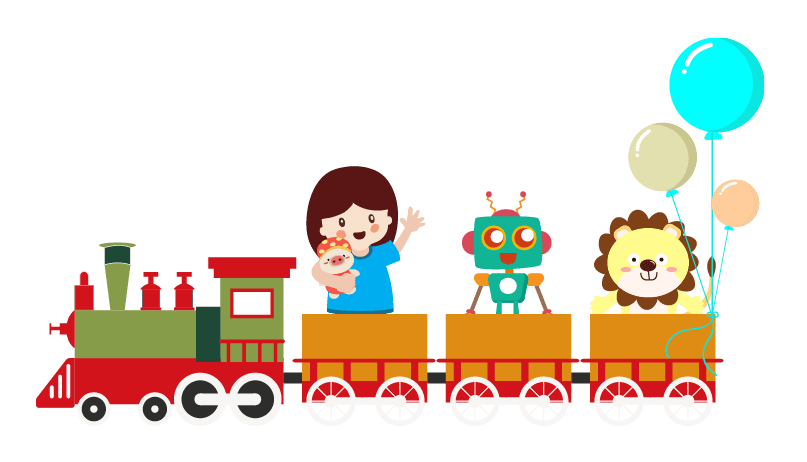